ЛЕОНАРДО ДА ВИНЧИ
У ДОБА РЕНЕСАНСЕ
Леонардо ди сер Пјеро да Винчи, познат као Леонардо да Винчи, био је италијански ренесансни архитекта, проналазач, инжењер, вајар и сликар. Био је описан као идеал „ренесансног човека” и као универзални геније. Познат је по својим ремек-делима, као што су Тајна вечера и Мона Лиза, а његови изуми се данас користе у модерној технологији, иако нису примењивани у његово доба. Помогао је развоју анатомије, астрономије и грађевинарства.
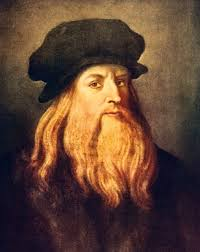 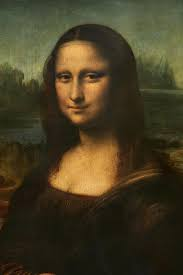 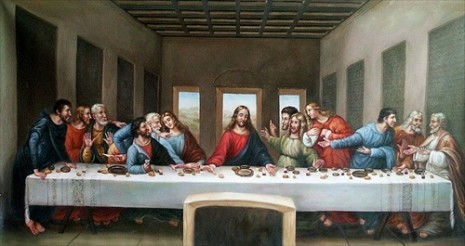 Леонардо Да Винчи је рођен у доба ренесансе, 15. априла 1452. у једној сеоској кући, 3 km удаљеној од Винчија.
.
Леонардо је растао са својим оцем у Фиренци. Током живота је био вегетаријанац.Око 1466. године је постао шегрт сликара Андреа дел Верокија, а касније је постао независан сликар у Фиренци.
Леонардо је ишао у школу у Винчију. Учитељи младог Леонарда су били затечени његовим питањима и размишљањима. У школи је учио да чита, пише и рачуна. Такође је учио геометрију и латински.
Прво познато Леонардово дело је цртеж долине Арна у мастилу- урађен 5. августа 1473. На њему се види Леонардова даровитост јер је рeлистично насликао пејзаж, што нико пре њега није урадио.
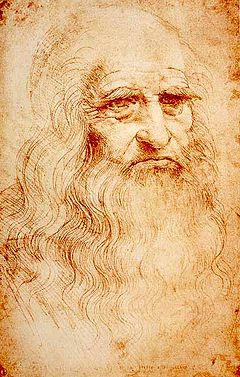 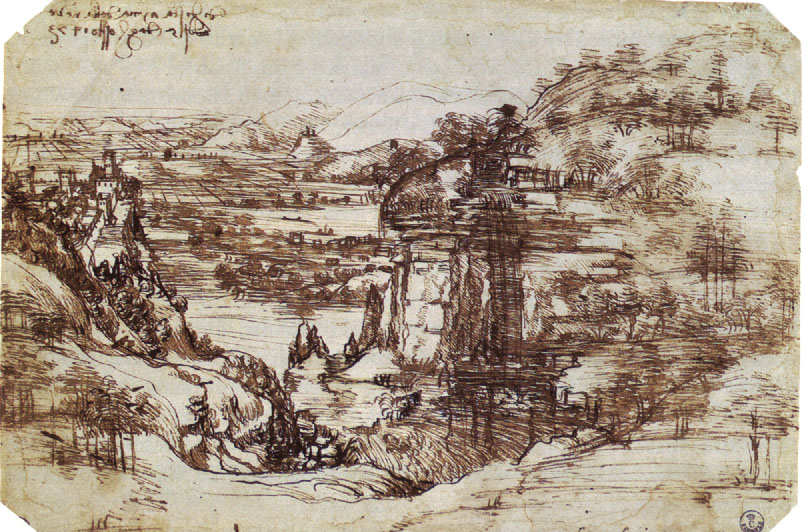 Арнo у мастилу
Леонардо је био фасциниран летењем и створио је неколико машина, од којих и нацрт за хеликоптер који би био покретан са 4 човека и који не би могао да полети али и неке машине које би вероватно могле полетети. Осим тога што је саставио нацрте који имитирају птичија крила, предлагао је и нацрте са крилима слепог миша. У својим белешкама се осврће и на идеје о падобрану које је разрађивао само теоретски. Као погон за своје машине је употребљавао људску силу, иако је знао да то може да се разматра и функционише само као теорија.
Пронашао је анемометар за одређивање смера ветра и био је то јако значајан проналазак који је побољшавао безбедност летова, радио је и на инструменту који мери брзину ветра, као и на инструменту који је требало да одрећује водоравност летова.
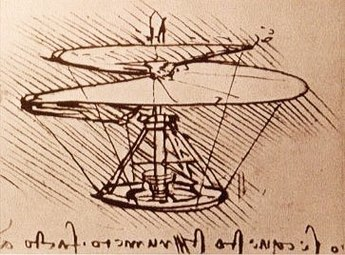 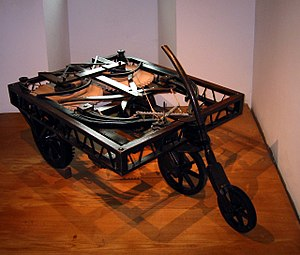 Аутомобил
Летећа спирала
Као свој архитектонски рад, Леонардо је презентовао модел „идеалног града” за Лудовика Сфорцу. То је захтевало потпуно преуређење града Милана што се, наравно, никада није остварило. Само мали број Леонардових радова у архитектури је угледало светлост дана. Вероватно је сарађивао и са другим архитектама, као са Брамантеом 1492. године код преграђивања трга Виђевано и код неких профаних објеката. Зна се да је предложио пројекат централне куле Миланске катедрале и 10. маја 1490. године, иако је одбијен, био је предложен да ради нови који никада није завршио.
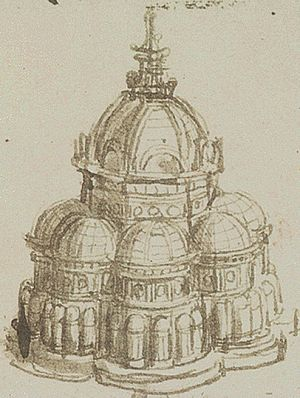 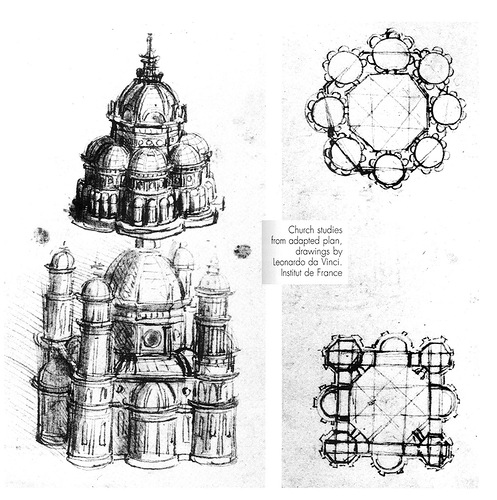 Архитектура
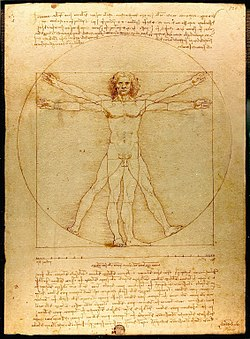 Витрувијев човек
Витрувијев човек је светски познати цртеж који је нацртао Леонардо да Винчи из око 1487. године. Уз цртеж се налазе и белешке темељене на делу славног староримског архитекта Витрувија. Изведен је тушем и пером на папиру, а приказује фигуру мушкарца у два полажаја који се преклапају, с раширеним рукама и раширеним рукама и ногама , док су око њих описани кружница и квадрат. Цртеж и текст се понекад називају Законом пропорција или, ређе, Пропорцијама човека. Чува се у Галлерији дел'Академиа у Венецији и, попут већине радова на папиру, приказује се само повремено. Код Витрувијевог човека тело треба да је седам пута дуже од главе. Цртеж припада епохи хуманизма.
Мона Лиза је чувено ремек-дело ренесансног сликара Леонарда да Винчија. Израђена је уљаном техником на дрвеној плочи од тополе. Представља портрет младе фирентинске даме, Лизе дел Ђокондо.Данас је портрет Мона Лизе изложен у Музеју Лувр, у Паризу. Временом су се појавиле нове теорије које су тврдиле да је у лику Мона Лизе представљена нека друга жена тог доба, безимена идеализована жена, Леонардова мајка, па можда и сам лик Леонарда.
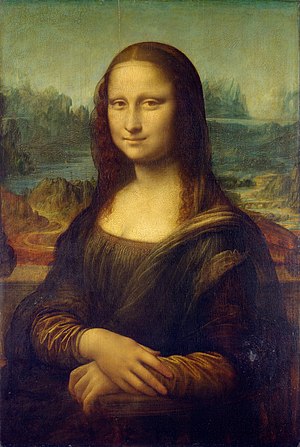 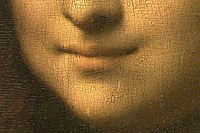 Осмех  Мона Лизе
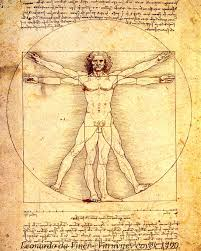 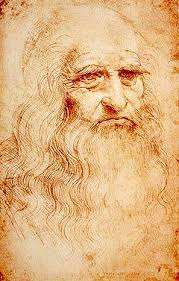 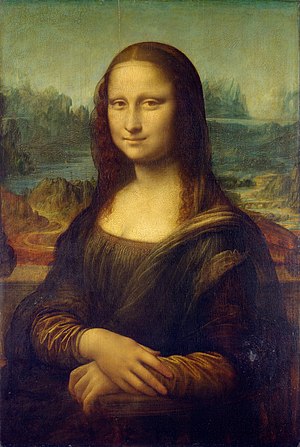 ХВАЛА  НА ПАЖЊИ!
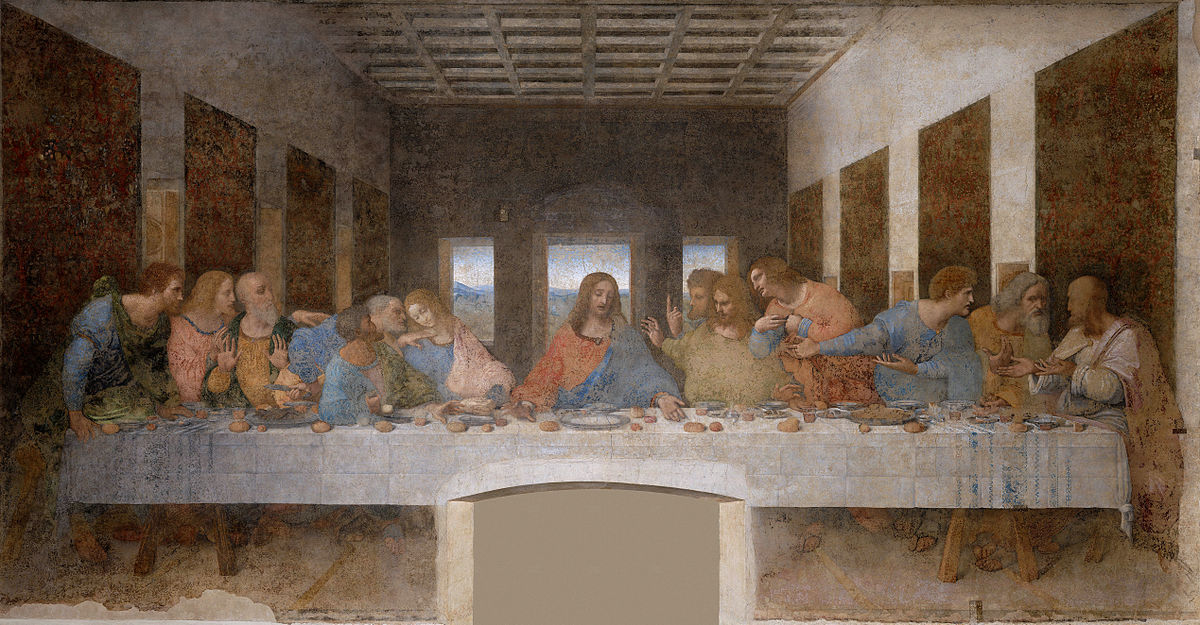 ИВАНА ШУШЊАР
МАГДАЛЕНА ГРГИЋ
ДУШАН КОШУТИЋ
АНДРЕЈ ПОПОВИЋ
ЈОВАНА ВУКЧЕВИЋ
ДУШАН ЛУКИЋ
VII2
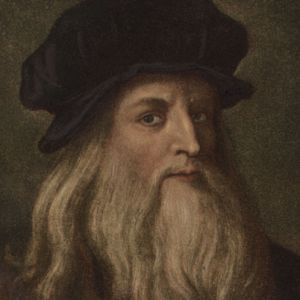